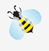 Формы и приемы формирования предпосылок математической грамотности дошкольников средствами развивающей системы Кайе.
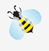 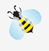 МДОУ Детский сад пос. Искра Октября
Выполнил: Ражева Оксана Сергеевна                
                     Пыжова Кристина Игоревна
Дурандикова Людмила Александровна
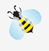 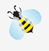 Компоненты математической грамотности
Способность действовать по инструкции
 ( алгоритму)
1
Способность формулировать суждения с использованием математических терминов
2
Способность находить математическую
 информацию об объектах реального мира
3
Способность интерпретировать,
анализировать, математическую информацию
4
5
Способность использовать символьный язык
Формы работы с детьми по математической грамотности
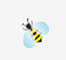 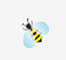 Игры
Досуги
Развлечения
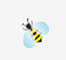 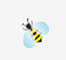 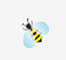 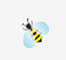 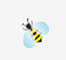 Образовательная
    деятельность
Самостоятельная
    деятельность
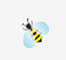 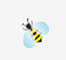 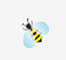 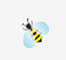 Типы заданий по формированию математической грамотности у детей дошкольного возраста
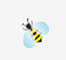 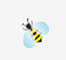 Проблемное задание
Бытовое задание
Задание с допущенными ошибками
Ситуативные задания задание
Задание с недостаточными данными
Задания с избыточными данными
Проблемное с ситуацией затруднения
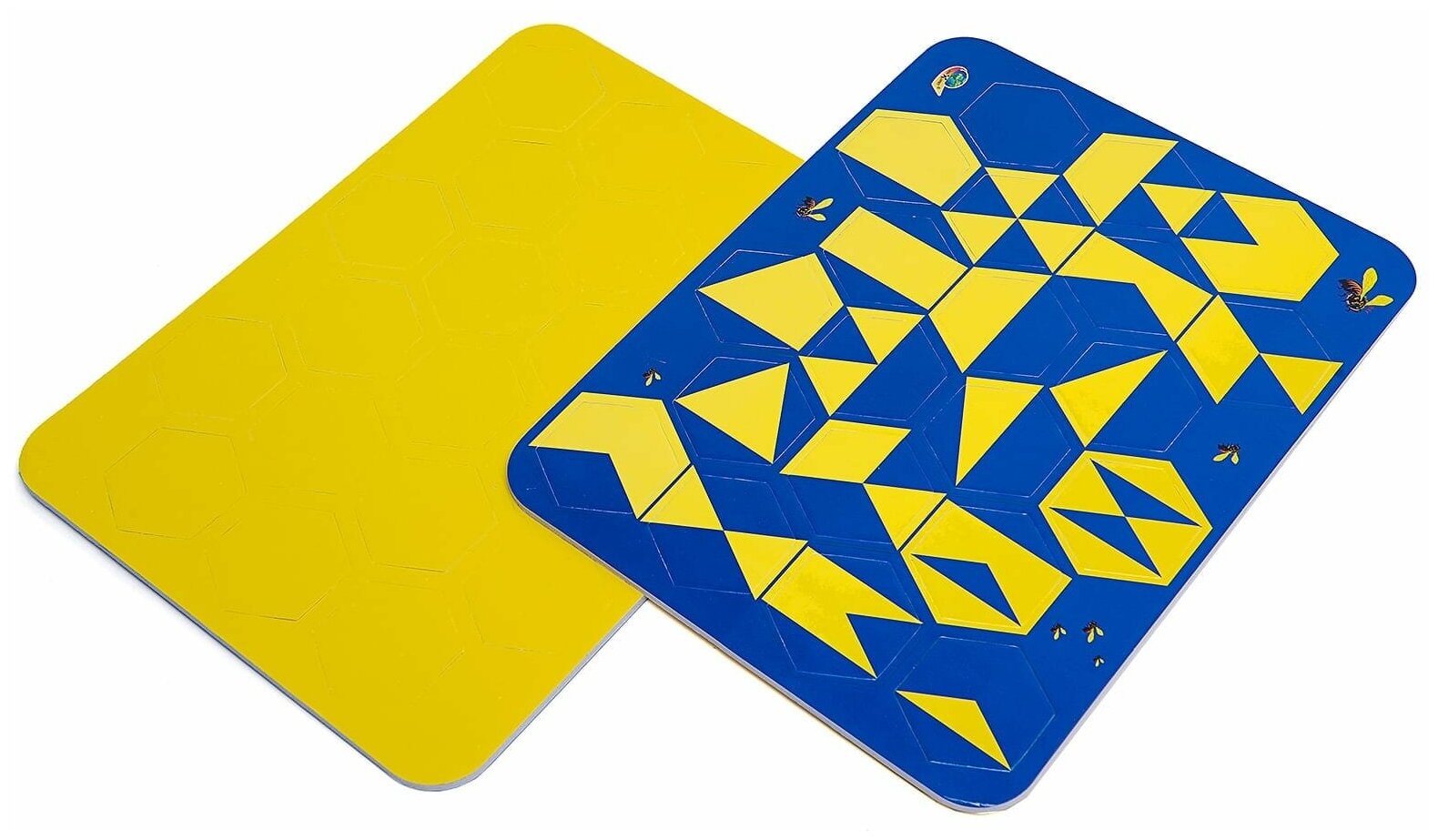 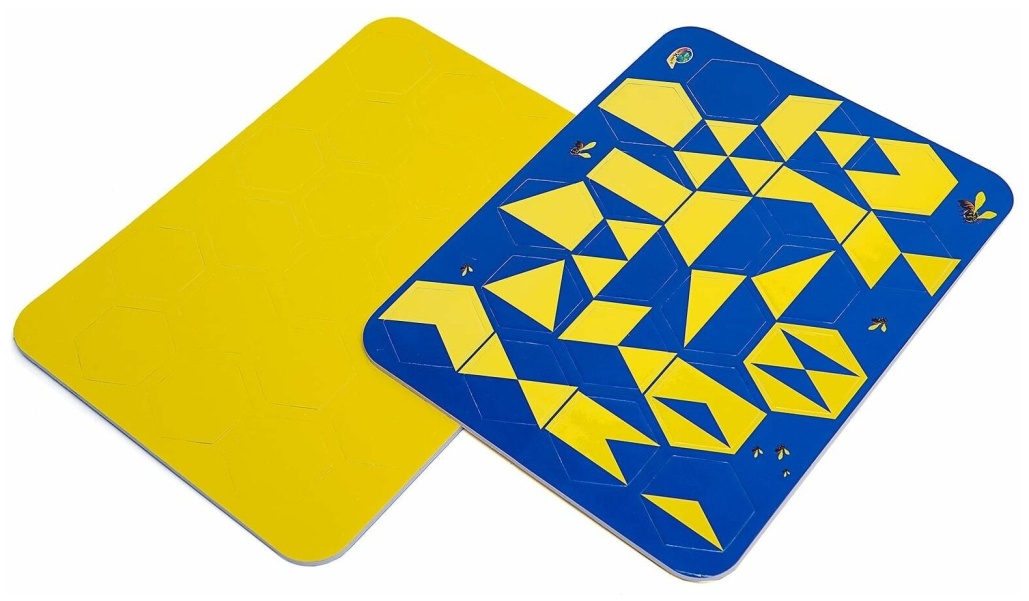 Используется много  эффективных технологий в образовательной деятельности для формирования предпосылок функциональной математической грамотности дошкольников.
В своей работе мы используем все технологии. Далее мы покажем  применение игровой технологии с использованием развивающей системы Кайе.
Соты Кайе Игра для детей от 3 до 11 лет. В ней используются объемные элементы в виде правильной шестигранной призмы. Всего 84 элемента, с одной стороны все элементы желтого цвета, с другой стороны 4 элемента синего цвета, на остальных элементах на желтом фоне есть правильные геометрические фигуры по 4 элемента каждого варианта.
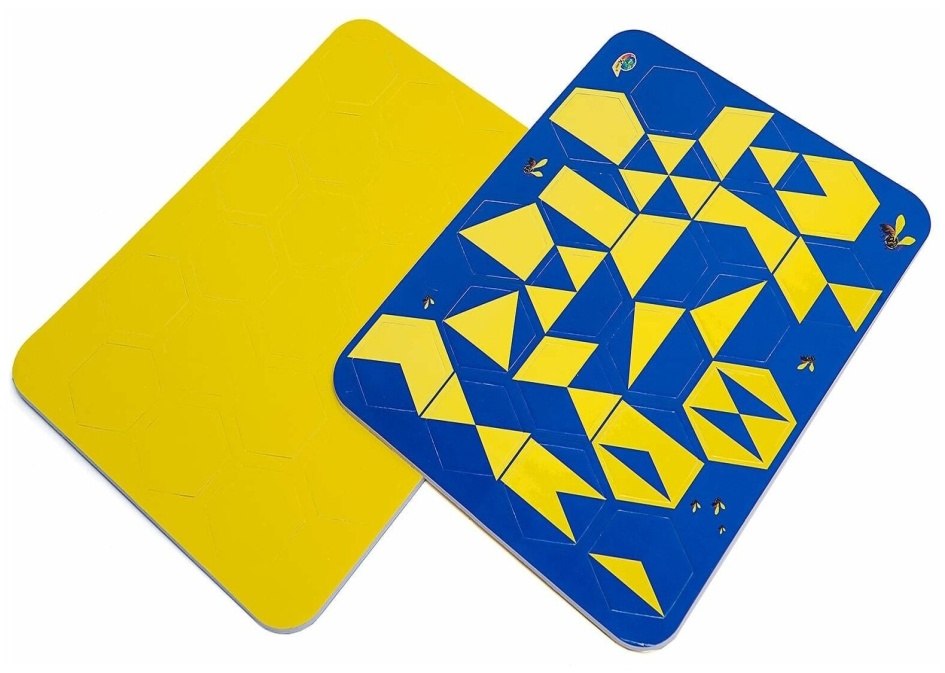 Соты Кайе - это просто, как все гениальное! При знакомстве с ними охватывает удивление:как же раньше никто не придумал такую замечательную развивающую игру!
Вариативность: 
несколько вариантов взаимного расположения двух, трех и более элементов, несколько вариантов взаимного расположения элементов и т.д., множество вариантов геометрических рисунков и фигур, получаемых после соединения элементов на горизонтальной плоскости (элементы касаются друг друга боковой поверхностью). геометрические фигуры по 4 элемента каждого варианта.
Многофункциональность : 
это возможность использования набора: 
в качестве графического конструктора для создания фигур из частей рисунков на элементах;
в качестве графического трансформера для изменения полученных фигур;
в качестве плоской крупной мозаики; 
для использования в качестве головоломки;
для конструирования и экспериментирования в области детского дизайна и архитектуры; 
для игры в детское домино.
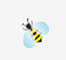 СОЗДАНИЕ ФИГУР( ожидаемый результат: умение сравнивать, измерять параметры величины (длину, ширину, высоту,) выделять большую часть)
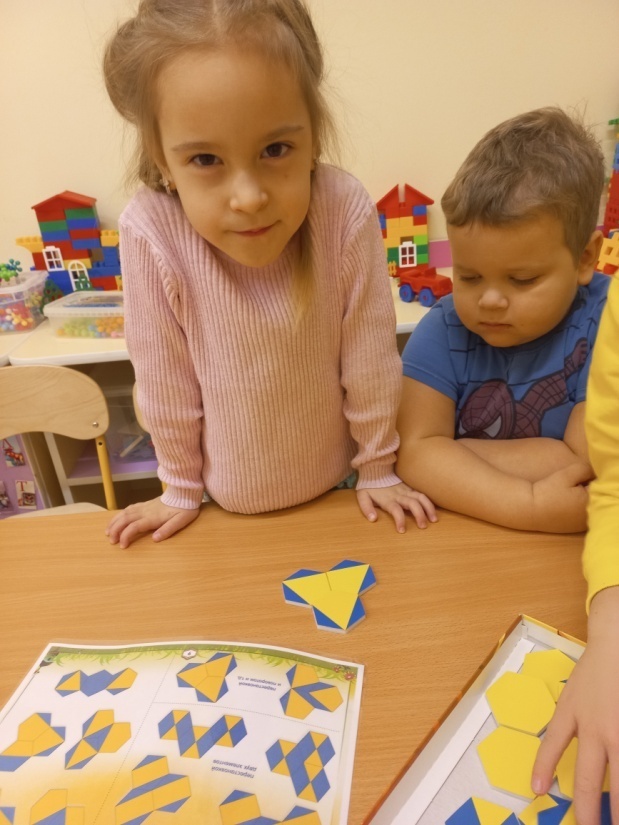 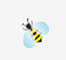 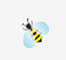 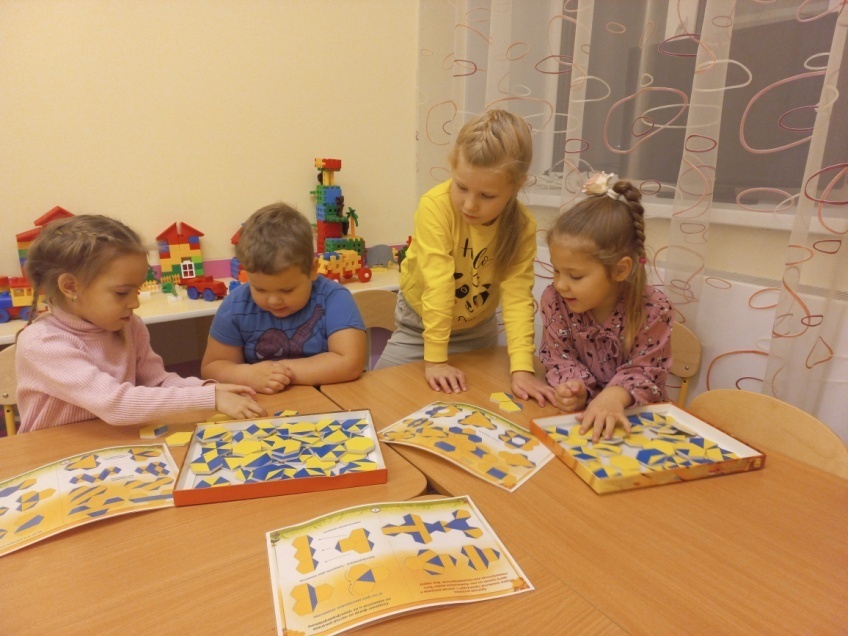 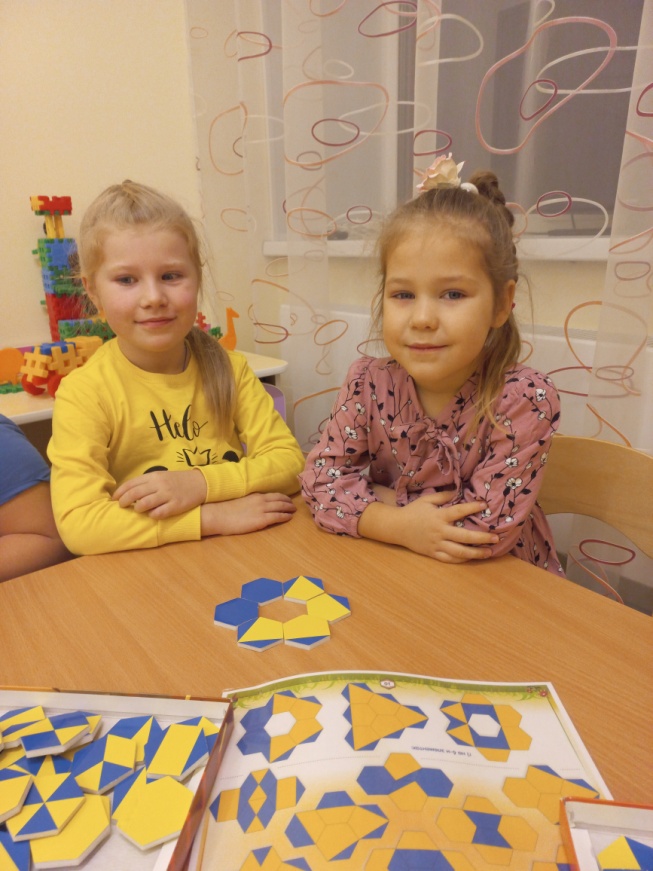 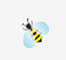 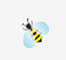 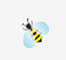 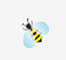 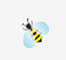 СОБЕРИ ПО ОБРАЗЦУ( ожидаемый результат: умение сравнивать части, видеть равные элементы, выделять большую часть)
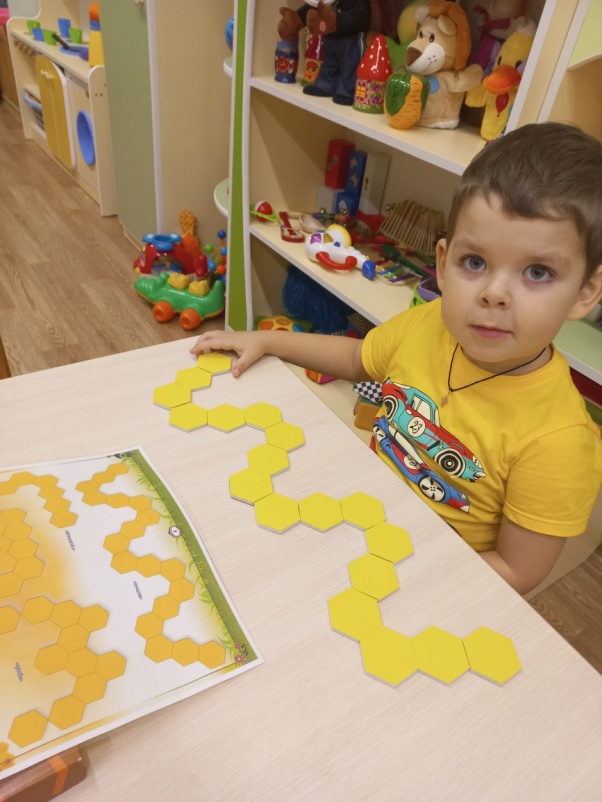 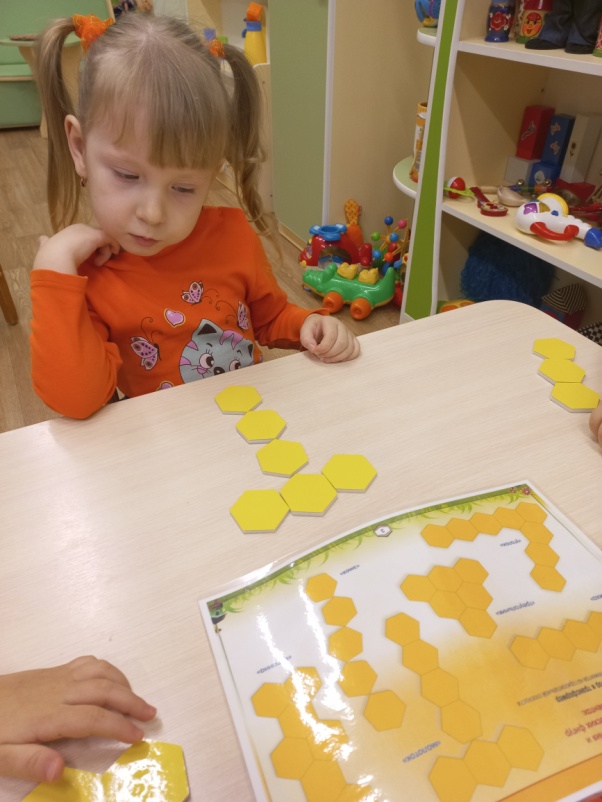 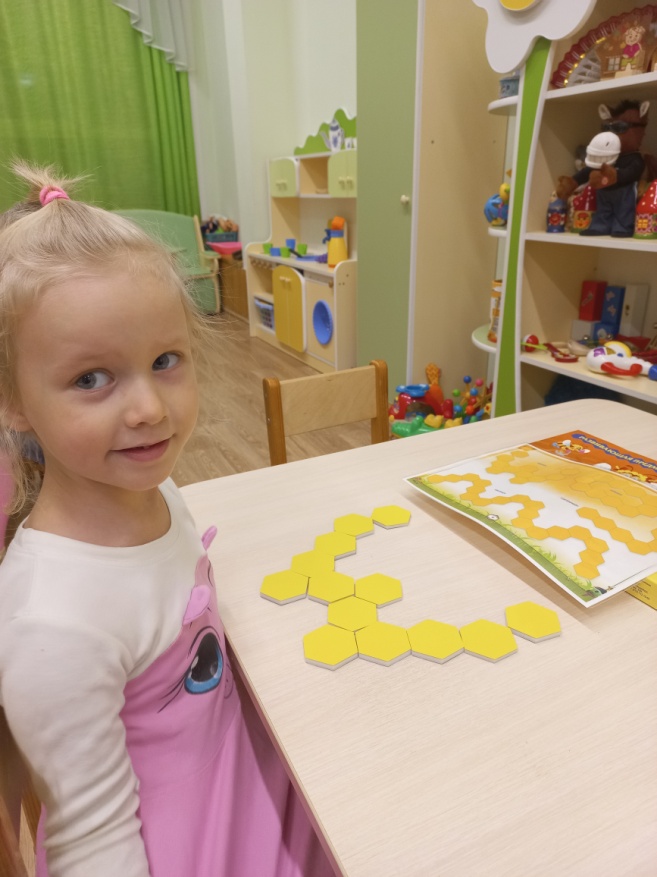 Домино( ожидаемый результат: умение зрительно распознавать геометрические фигуры и тела)
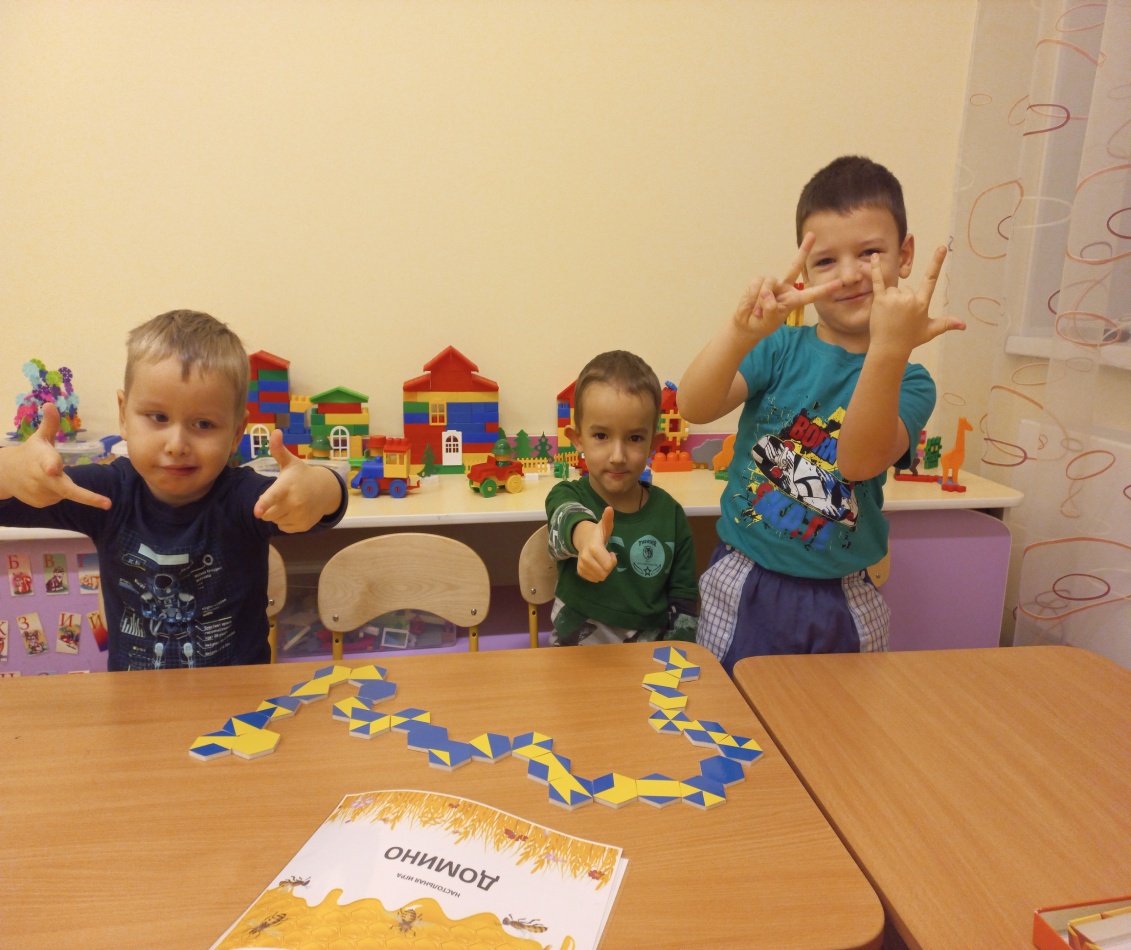 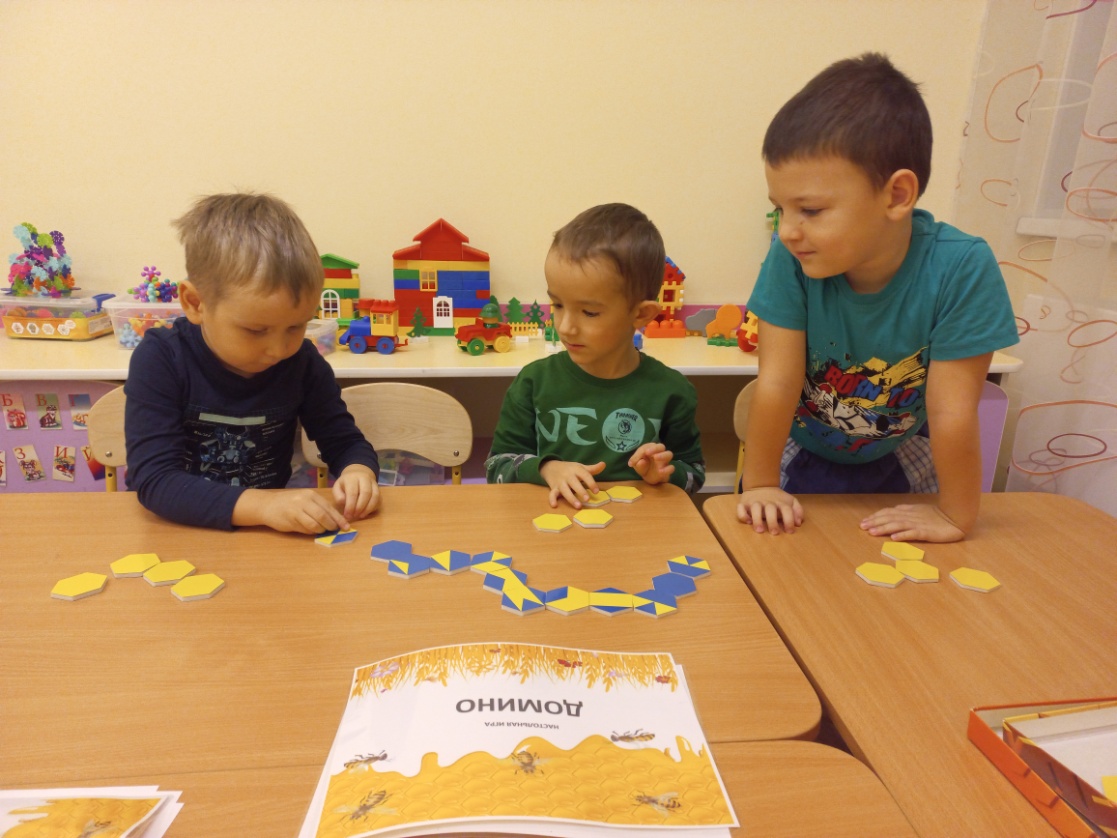 ИГРЫ НА РАЗВИТИЕ ЛОГИКИ
ВЕСЕЛЫЕ СОТЫ

                РЕБУСЫ
                                                                           ПОСЧИТАЙ И ЗАПИШИ
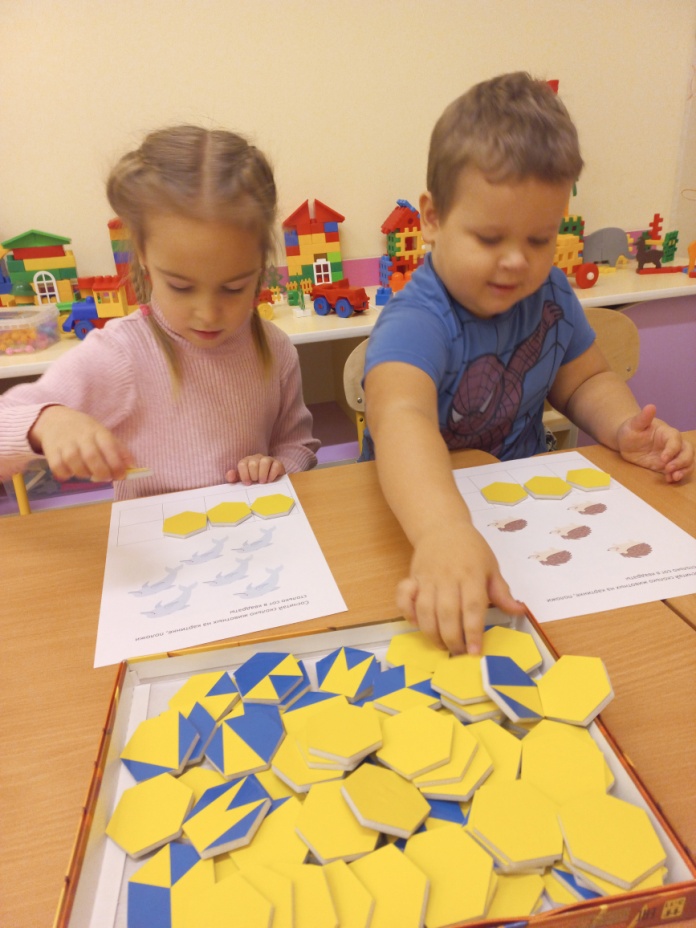 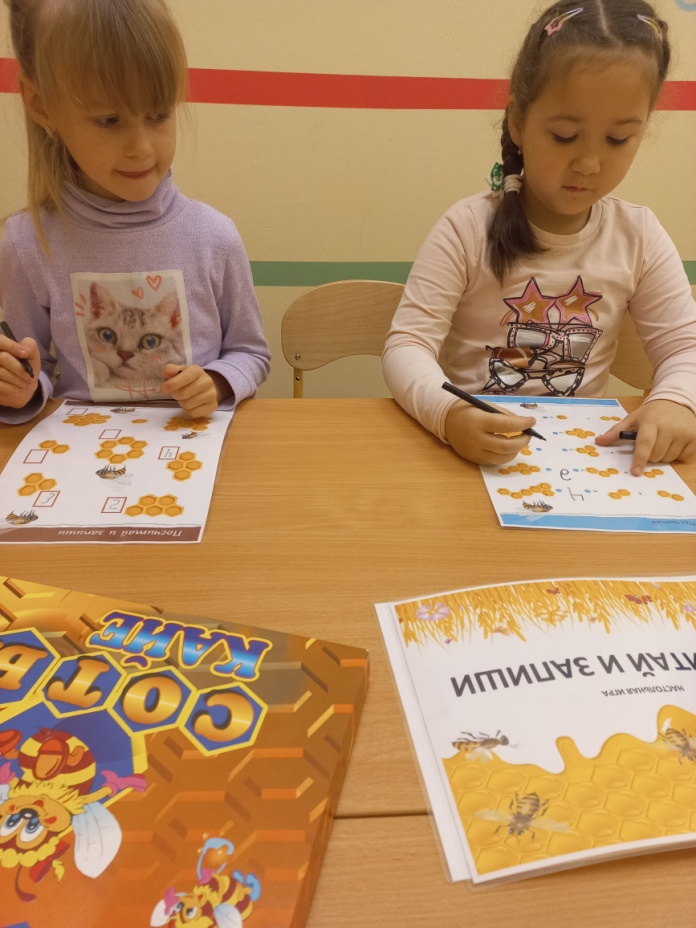 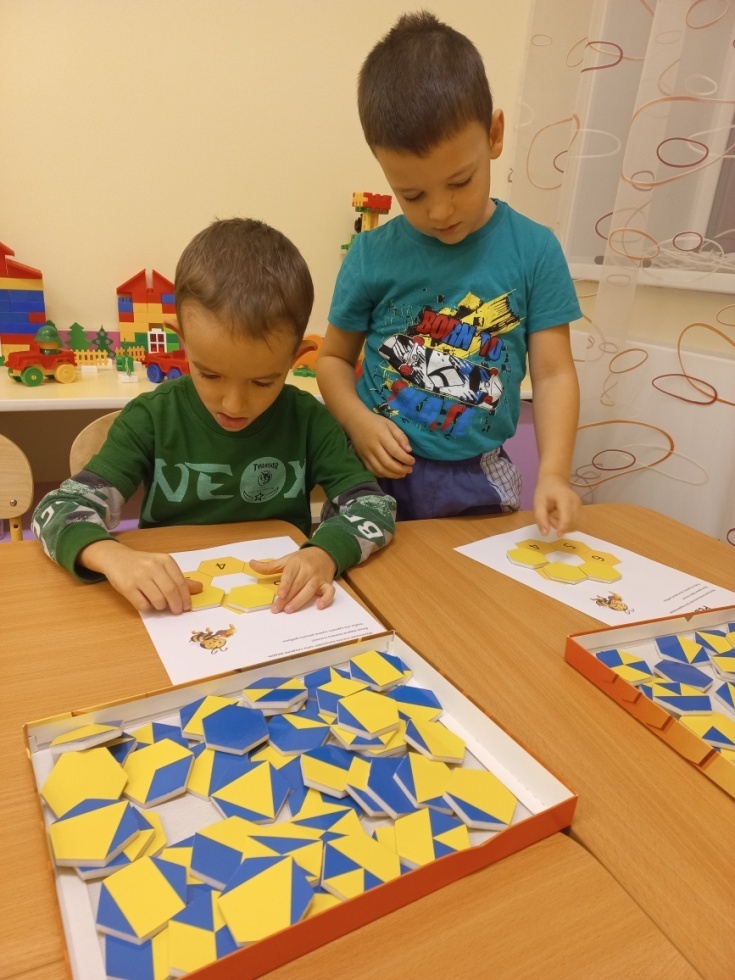 РЕЗУЛЬТАТ:
Работая с сотами Кайе уже видны первые результаты. У детей развились такие качества, как:
             - Пространственные представления. Ребенок учится мысленно разбивать целое на части, видеть похожие элементы у разных фигур, мысленно проектировать зрительные образы.
             - Внимание. Поиск карточек с подходящим рисунком требует визуальной памяти, абстрагирования и внимания. Одноцветные конструкции проще, чем разноцветные, поэтому начинать можно с них. Во время занятий и игр ребенок тренирует концентрацию внимания и способность долго удерживать ее. 
             - Образное, ассоциативное и творческое мышление. Для самостоятельного проектирования требуется замысел и понимание возможностей набора.
Игровая технология с использованием развивающей системы Кайе служит для формирования предпосылок математической грамотности на уровне дошкольного образования
Спасибо за внимание!